Introduction to Public Health
Baki Billah 
Lecturer
Department of Public Health
Daffodil International University
Email: bakibillahihedu@gmail.com                                                                                                                                                                 Cell: 01775050285
Date:  February 12, 2021
Friday, February 12, 2021
1
Introduction to Public Health
Course Code: MPH-501 Teaching Hour: 3 credit hours
Friday, February 12, 2021
2
Course Contents
‘Introduction to Public Health’ course provides an overview of public health core functions and essential services: like 
key public health terms, 
determinants of health and their effects on population health. 
fundamental concepts of public health such as the historical context of old versus new public health, healthy public policy, health protection, surveillance and monitoring of communicable and non-communicable diseases, managing domains for public health action, etc.
Friday, February 12, 2021
3
Objectives
On successful completion of this course, the learners will be able to:
 Be familiar with basic concepts of public health practice
Understand 4 ways to describe and define public health
Describe the Public Health System at multiple levels
Recite the 3 Core Functions of Public Health
Recognize the 10 Essential Services
Be aware of the 13 Core Competencies of Public Health
Recognize the variety of public health careers
Identify their own role in public health
Friday, February 12, 2021
4
Study Materials
At least one article related to class topic
Some books
Reports
Friday, February 12, 2021
5
Marks distribution
Class attendance			:			10
Class test 2 			:  			10
 Assignment 2 		 	:  			10 
Presentation 			: 			05
Mid term exam			:			25
Final exam				: 			40
Total				:			100
Friday, February 12, 2021
6
Conception: Health
Lay Point of View***: 
Persons are healthy when they are doing their activities with no apparent symptoms of disease in them. 
The New oxford Dictionary of English describes health as ‘the state of being free from illness or injury’.
*** We use the term “lay” to mean people who are neither health care professionals nor health services researchers, but who may have specialised knowledge related to health. This includes patients, the general public, and consumer advocates.
Friday, February 12, 2021
7
WHO Definition of Health
The world Health Organization (WHO) described health in1948, in the preamble to its constitution, as “A state of complete physical, mental, and social well-being and not merely the absence of disease or infirmity”. (WHO).
Recently this statement has been expanded to include the ability to lead a “socially and economically productive life”.
Friday, February 12, 2021
8
Well-being
Well-being is a valid population outcome measure beyond morbidity, mortality, and economic status that tells us how people perceive their life is going from their own perspective (CDC). 
Well-being can provide a common metric that can help policy makers shape and compare the effects of different policies (e.g., loss of greenspace might impact well-being more so than commercial development of an area).
Friday, February 12, 2021
9
Analysis of the WHO Definition
Although this definition has been criticized for being overly inclusive and very importantly, it broadens the medical definition of health beyond the simple absence of disease.
Friday, February 12, 2021
10
……Continued
According to the WHO, the primary determinants of health include the social, economic, and physical environments, and the person’s individual characteristics and behaviors . 
The maintenance and improvement of health, accordingly, depends not only on external or environmental factors (including the systems of care), but also on the efforts and intelligent lifestyle choices of the person.
 In fact, it depends on Wellness
Friday, February 12, 2021
11
Wellness
According to the National Wellness Institute, wellness is considered, “an active process through which people become aware of, and make choices toward, a more successful existence”
Friday, February 12, 2021
12
Friday, February 12, 2021
13
Tenets of Wellness
This definition is based on 3 tenets: 
1. Wellness is considered a conscious, self-directed and evolving process of achieving full potential.
2. Wellness is multidimensional and holistic, encompassing lifestyle, mental and spiritual well-being, and the environment. 
3. Wellness is positive and affirming.
Friday, February 12, 2021
14
Health Vs Wellness
In understanding the difference between health and wellness, in short, health is a state of being, whereas wellness is the state of living a healthy lifestyle. 
Health refers to physical, mental, and social well-being; wellness aims to enhance well-being.
Friday, February 12, 2021
15
Physical Health
Physical health- is concerned with anatomical integrity and physiological functioning of the body. It means the ability to perform routine tasks without any physical restriction. 
E.g., Physical fitness is needed to walk from place to place.
Friday, February 12, 2021
16
Mental Health
Mental Health- is the ability to learn and think clearly and coherently. E.g., a person who is not mentally fit (retarded) could not learn something new at a pace in which an ordinary normal person learns.
Friday, February 12, 2021
17
Social Health
Social health- is the ability to make and maintain acceptable interaction with other people. E.g. to celebrate during festivals; to mourn when a close family member dies; to create and maintain friendship and intimacy, etc.
Friday, February 12, 2021
18
Emotional Health
Emotional health - is the ability of expressing emotions in the appropriate way, for example to fear, to be happy, and to be angry. The response of the body should be congruent with that of the stimuli. Emotional health is related to mental health and includes feelings. It also means maintaining one’s own integrity in the presence of stressful situation such as tension, depression and anxiety.
Friday, February 12, 2021
19
Spiritual Health
Spiritual Health - Some people relate health with religion; for others it has to do with personal values, beliefs, principles and ways of achieving mental satisfaction, in which all are related to their spiritual wellbeing.
Friday, February 12, 2021
20
Different Perspectives on Health
Health is viewed as 
A right, 
A consumption good, 
 An investment
Friday, February 12, 2021
21
Health as a Right
Some view health as a right similar to justice or political freedom. 
The WHO constitution sates that “ . . . the enjoyment of the highest attainable standard of health is one of the fundamental rights of every human being without distinction of race, religion, political belief, economic or social condition”.
Friday, February 12, 2021
22
Health as  Good & Capital
As a consumption good (Merit), health is desired because it makes people feel better.
As an investment good, health is desired because it increases the number of healthy days available to work and to earn income.

***The Grossman model of health demand is a model for studying the demand for health and medical care outlined by Michael Grossman in a monograph in 1972 entitled: The demand for health: A theoretical and empirical investigation
Friday, February 12, 2021
23
Concept: Public Health
“The art and science of 
 preventing disease, 
 	prolonging life and 
		promoting health 
through the organized efforts of society” 
				(Acheson, 1988; WHO).
Friday, February 12, 2021
24
…..Continued
P1= Preventing
P2= Prolonging 
P3= Promoting
Friday, February 12, 2021
25
Public Health
“Public health promotes and protects the health of people and the communities where they live, learn, work and play.” 
(American Public Health Association (APHA)
Friday, February 12, 2021
26
How does public health improve health and prevent disease?
To prevent problems from happening or re-occurring, public health professionals implement educational programs, develop policies, administer services, and conduct research.
Friday, February 12, 2021
27
…..Continued
Friday, February 12, 2021
28
……….. (Some Examples)
Do you…eat a healthy breakfast…buckle your seatbelt…or have your child immunized? It’s thanks to public health policies and educational programs. 
Do you…have your blood pressure checked at a community health screening…or take your child to a clinic for a check-up? It’s thanks to services administered by public health. 
Do you know…about the impact of smoking and second-hand smoke…how to prevent an infectious disease like the flu…the risks of drugs and alcohol and how to talk to your children about them? It’s thanks to research done by public health.
Friday, February 12, 2021
29
Friday, February 12, 2021
30
How does public health reduce health care costs?
Public health reduces health care costs by promoting healthy lifestyles, including disease and injury preventions.
Friday, February 12, 2021
31
…….Continued
Annual medical costs for obesity in New Hampshire are estimated at $302 million—that’s $232 per person. Public health is helping to reduce obesity by promoting walking to school, daily physical education and worksite wellness.

 Asthma-related hospitalizations in New Hampshire cost upwards of $4.2 million per year. Thanks to public health initiatives, including the ban on smoking in New Hampshire restaurants, tobacco use and exposure to environmental tobacco smoke is declining in the Granite State. That’s especially important since exposure to environmental tobacco smoke is a leading cause of asthma in children and of asthma-related emergency room visits for children.
Friday, February 12, 2021
32
……Continued
A bike helmet costs $30. In New Hampshire, hospitalization for a traumatic brain injury cost about $700,000 per admission. By increasing awareness of the importance of bike helmets, public health is helping prevent bike-related traumatic brain injuries. 

85% of New Hampshire’s prison population have an alcohol or addiction problem. It costs $32,750 to incarcerate one person for one year—but it costs only about $70 per person per year to provide effective drug and alcohol prevention services in New Hampshire. By providing effective drug and alcohol prevention services, public health can impact crime and the overall cost of incarceration.
Friday, February 12, 2021
33
Friday, February 12, 2021
34
Why Public Health Matters!!
1. Public Health studies plays a major role in fighting off the biggest killers of humans. Public Health professionals, who have either studied a Public Health degree or Health Studies related course, are constantly battling against diabetes, cancer, heart disease and dementia to maintain the health and well-being of the population.
Friday, February 12, 2021
35
Why Public Health Matters
2. A fundamental quality of Public Health is its preventative nature. Prevention is far more effective and far less expensive than cure.

3. Public Health is important due to aiding and prolonging life. Through the prevention of health issues, individuals can spend more of their years in good health.
Friday, February 12, 2021
36
Why Public Health Matters
4. Public Health helps detect health issues as early as possible and responds appropriately to avoid the development of disease.

5. It is diverse and takes into account the health of the whole population, rather than focusing on health at an individual level.
Friday, February 12, 2021
37
Why Public Health Matters
6. Public Health is important as it ensures everyone is aware of health hazards through educational programmes, campaigns and through influencing government policies.

7. It is important because you are constantly building new skills and expanding as a person. This is due to the nature of the work promoting growth through day to day activities and taking part in major projects and campaigns.
Friday, February 12, 2021
38
Why Public Health Matters
8. Public Health is important because you are constantly striving to close the inequality gap between people and encourage equal opportunities for children, all ethnicities and genders.

9. Health is a human right and as a Public Health professional you are ensuring no one is disadvantaged regardless of their socio-economic background.

10. Public Health is important because you become the voice for individuals who have no voice and simply put, your influence on the improvement of someone’s health can be a great satisfaction.
Friday, February 12, 2021
39
Friday, February 12, 2021
40
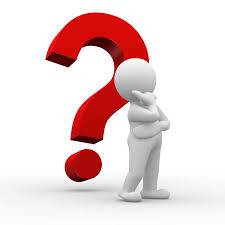 Thanks!
Friday, February 12, 2021
41